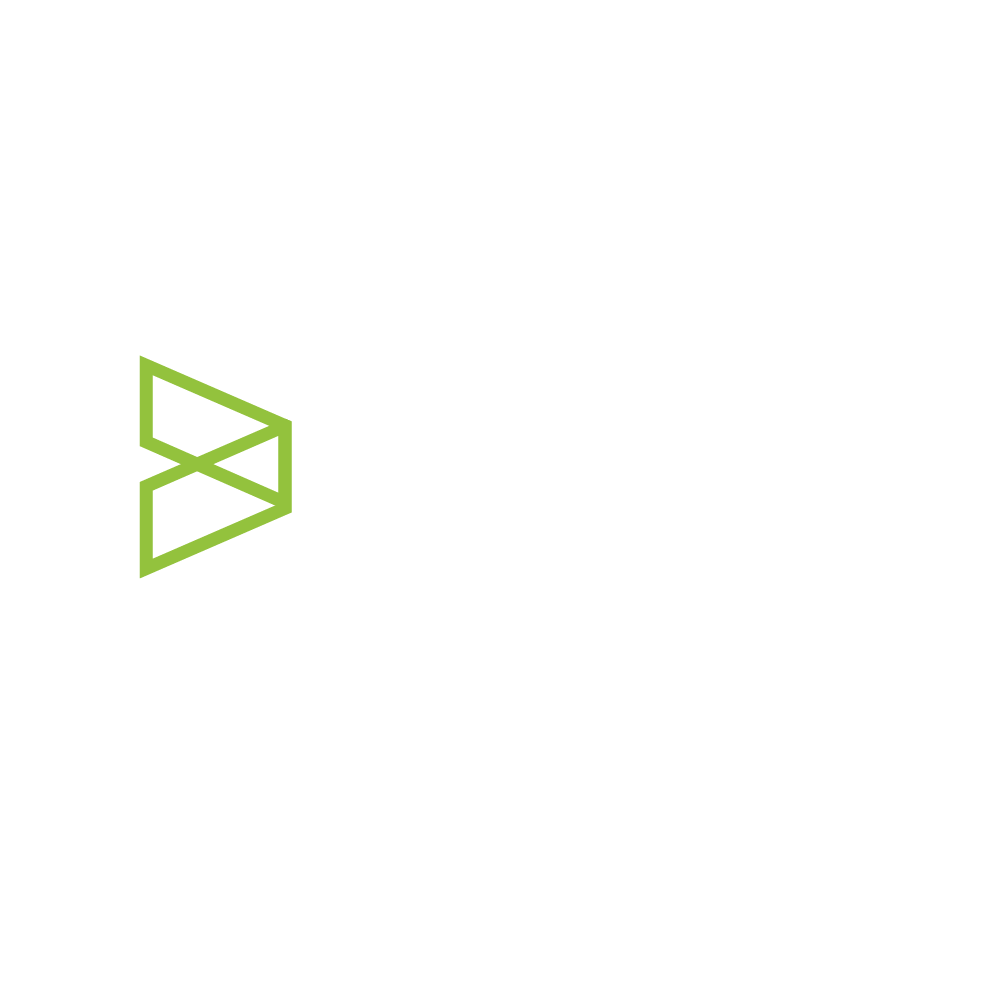 APRESENTAÇÃO
INSTITUCIONAL
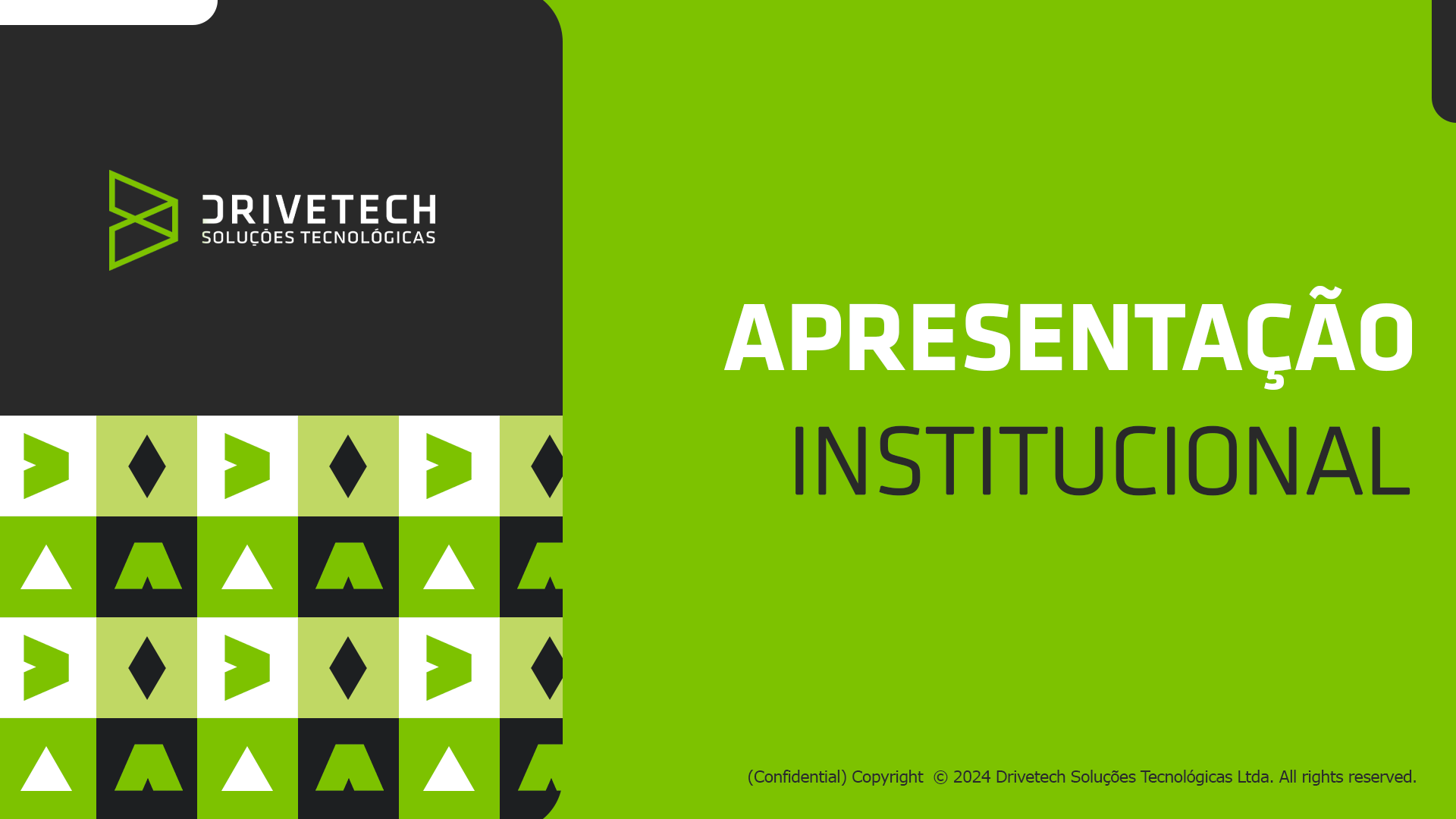 (Confidential) Copyright © 2025 Drivetech Soluções Tecnológicas Ltda. All rights reserved.
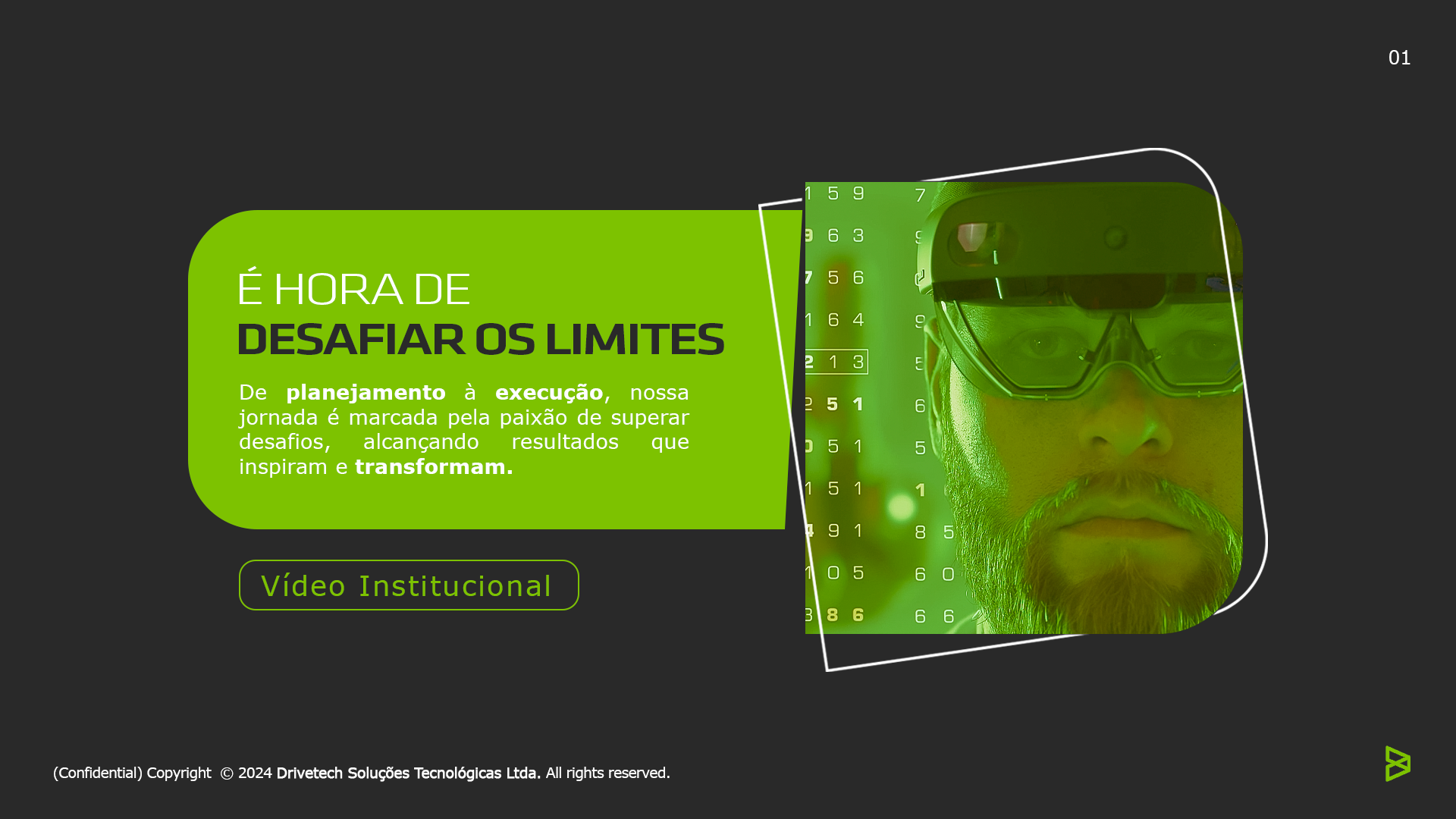 É HORA DE
DESAFIAR OS LIMITES
Do planejamento à execução nossa jornada é marcada pela paixão de superar desafios, alcançando resultados que inspiram e transformam.
Vídeo Institucional
(Confidential) Copyright © 2025 Drivetech Soluções Tecnológicas Ltda. All rights reserved.
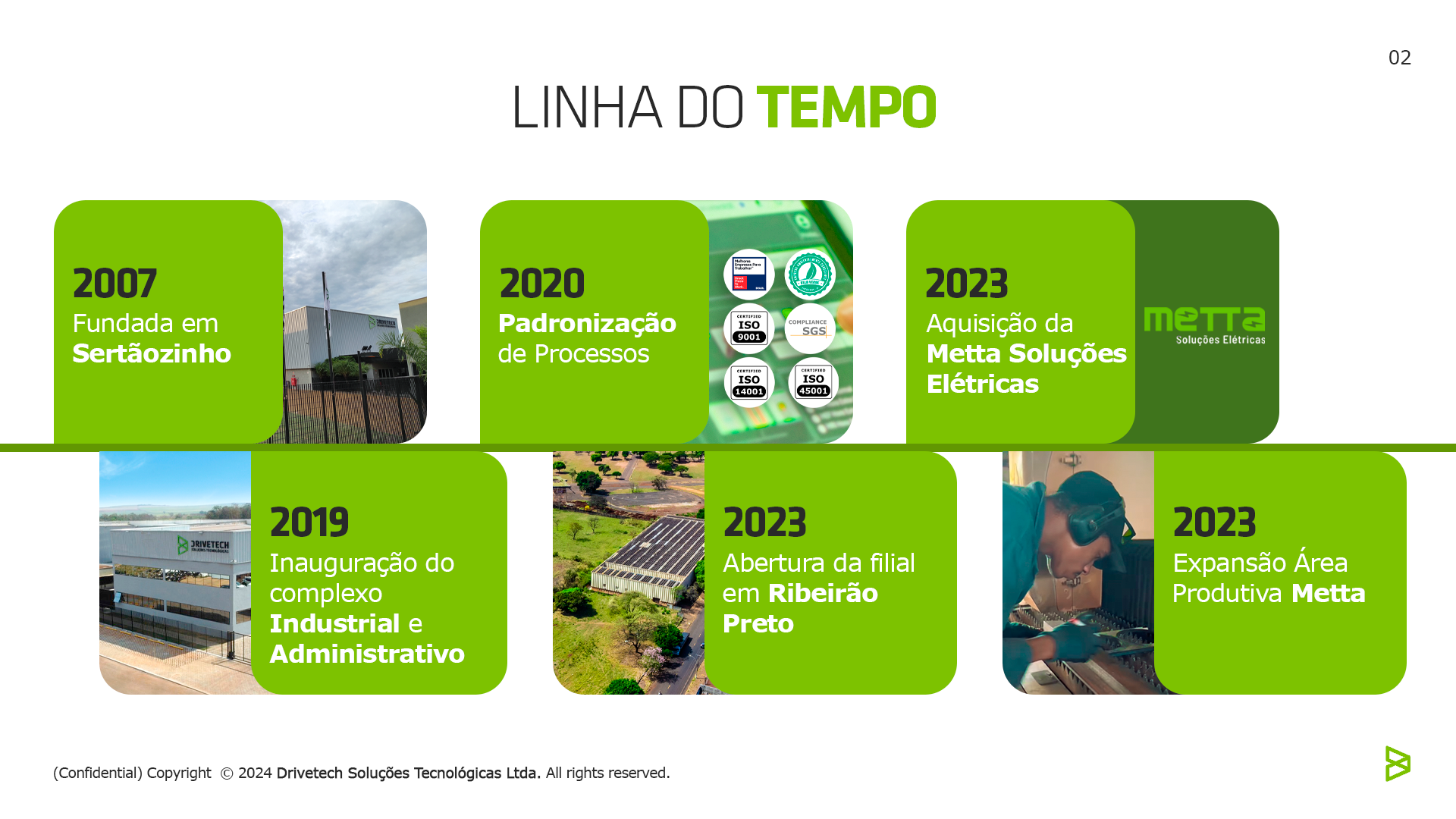 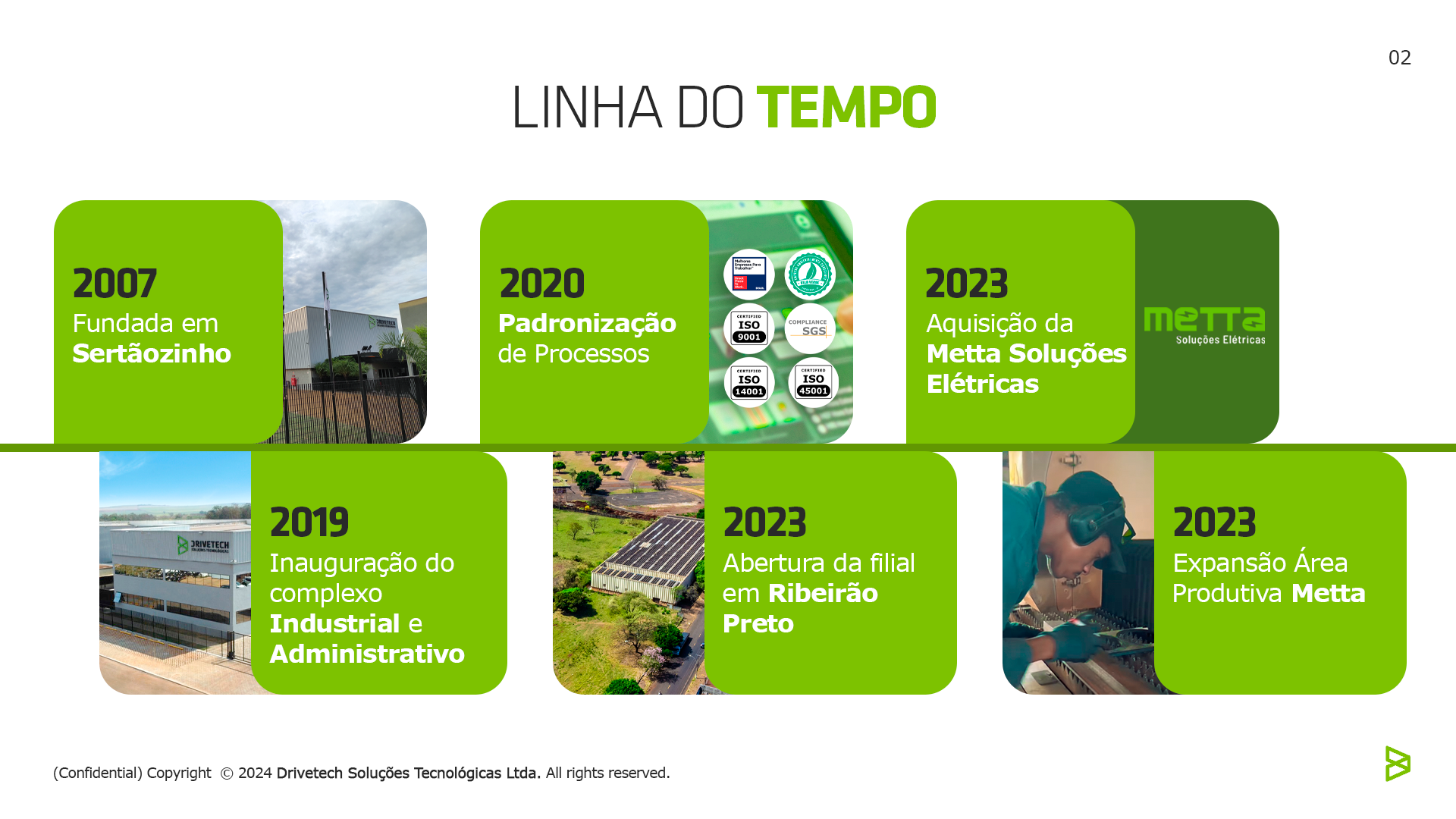 2023
2023
2024
2020
2007
Aquisição da Metta Soluções Elétricas
Expansão Área Produtiva Metta
Consolidação dos Processos de Produção
Padronização de Processos
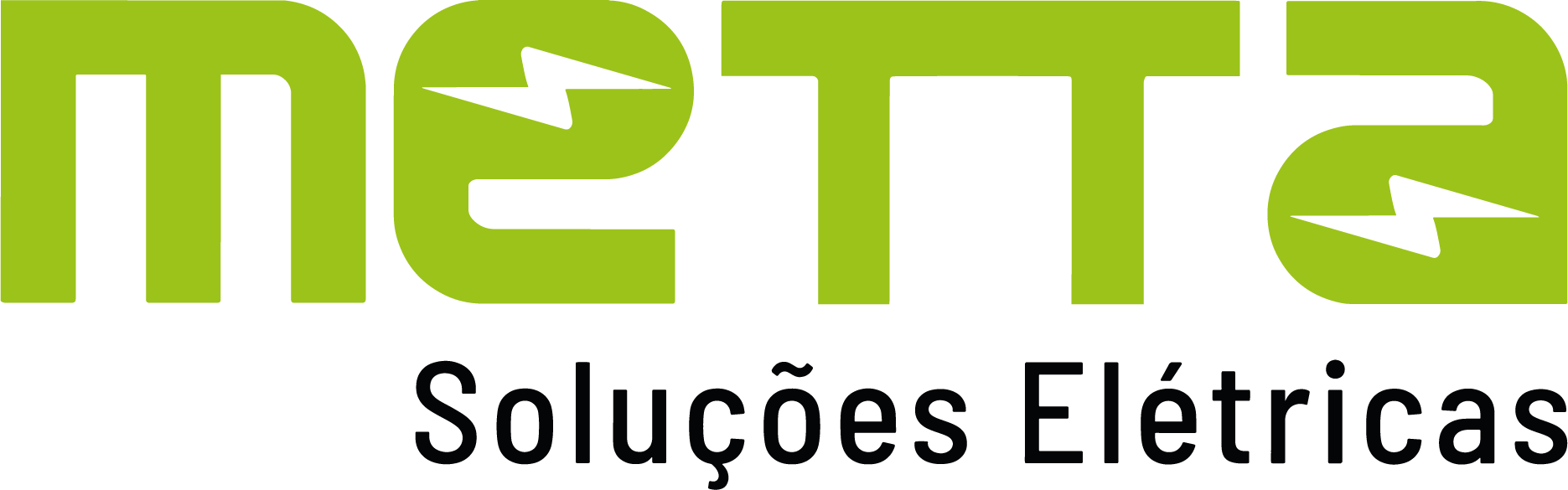 Fundada em Sertãozinho
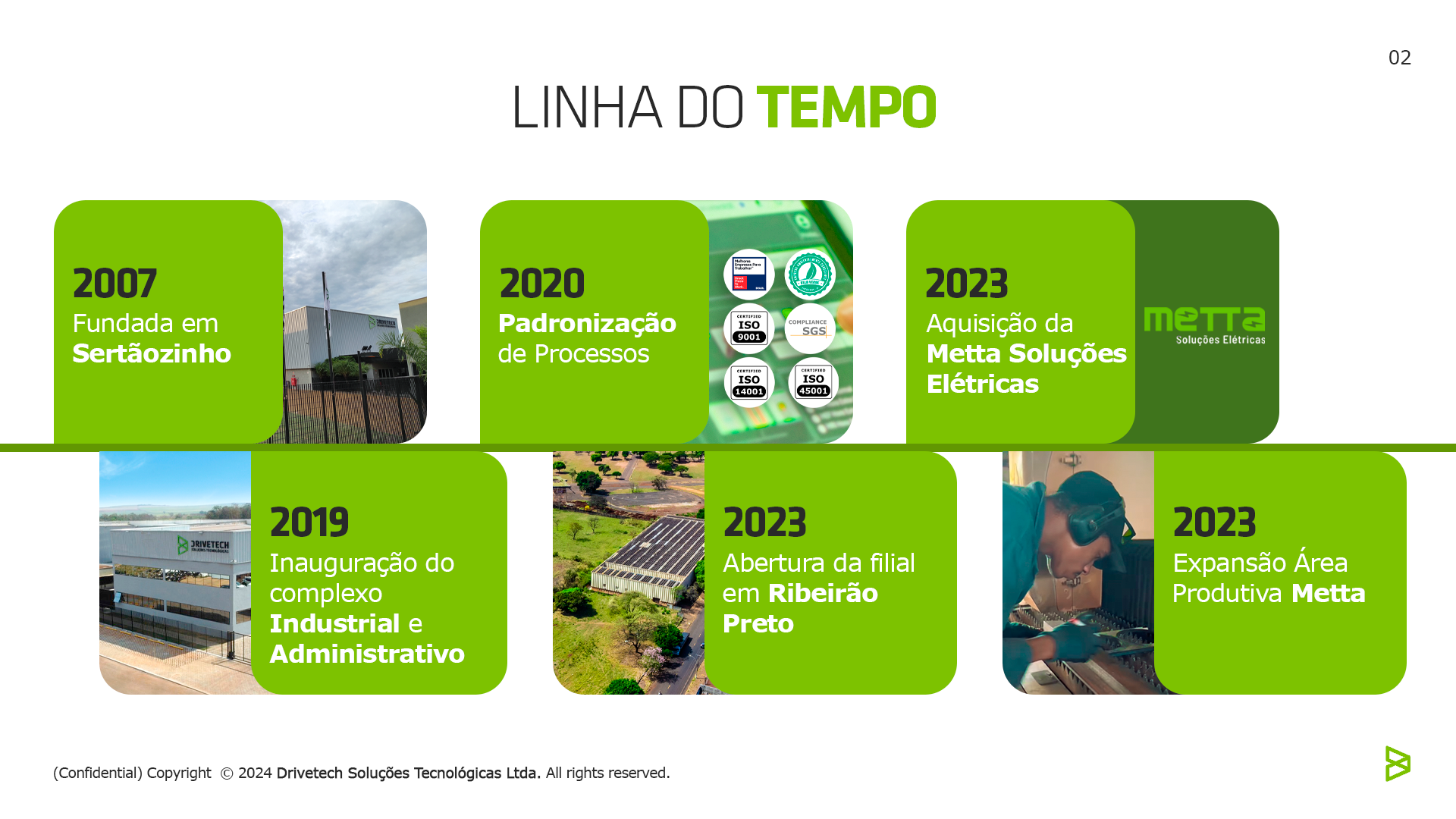 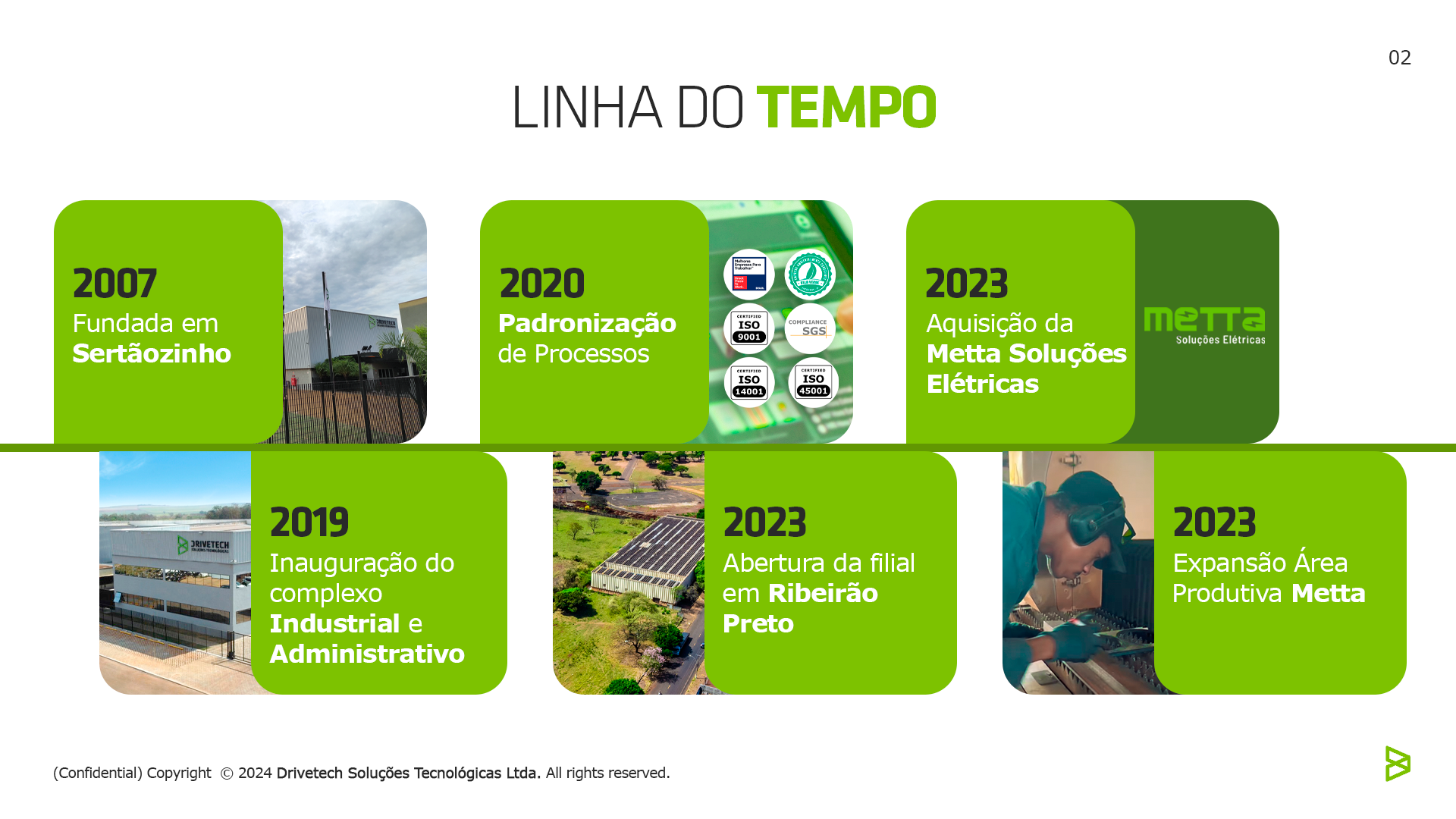 2019
2022
2023
2024
2024
Expansão da fábrica, de 500 m²  para 3.000m²no Distrito Industrial
Inauguração de 5.000m ² do complexo de Industrial e Administrativo
Abertura da filial em Ribeirão Preto
Recorde de aumento da capacidade de Produção
Recertificação ISO
(Confidential) Copyright © 2025 Drivetech Soluções Tecnológicas Ltda. All rights reserved.
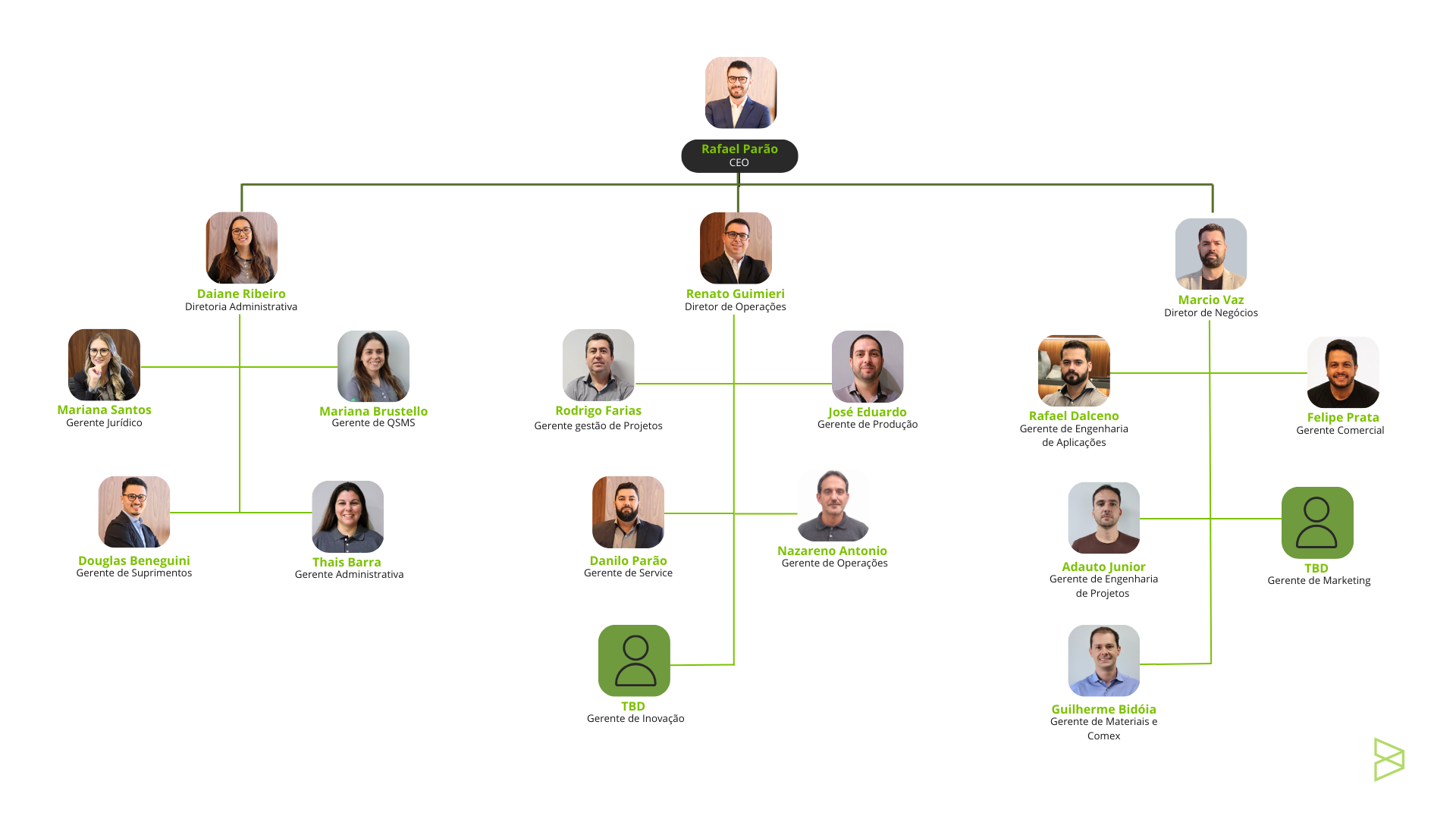 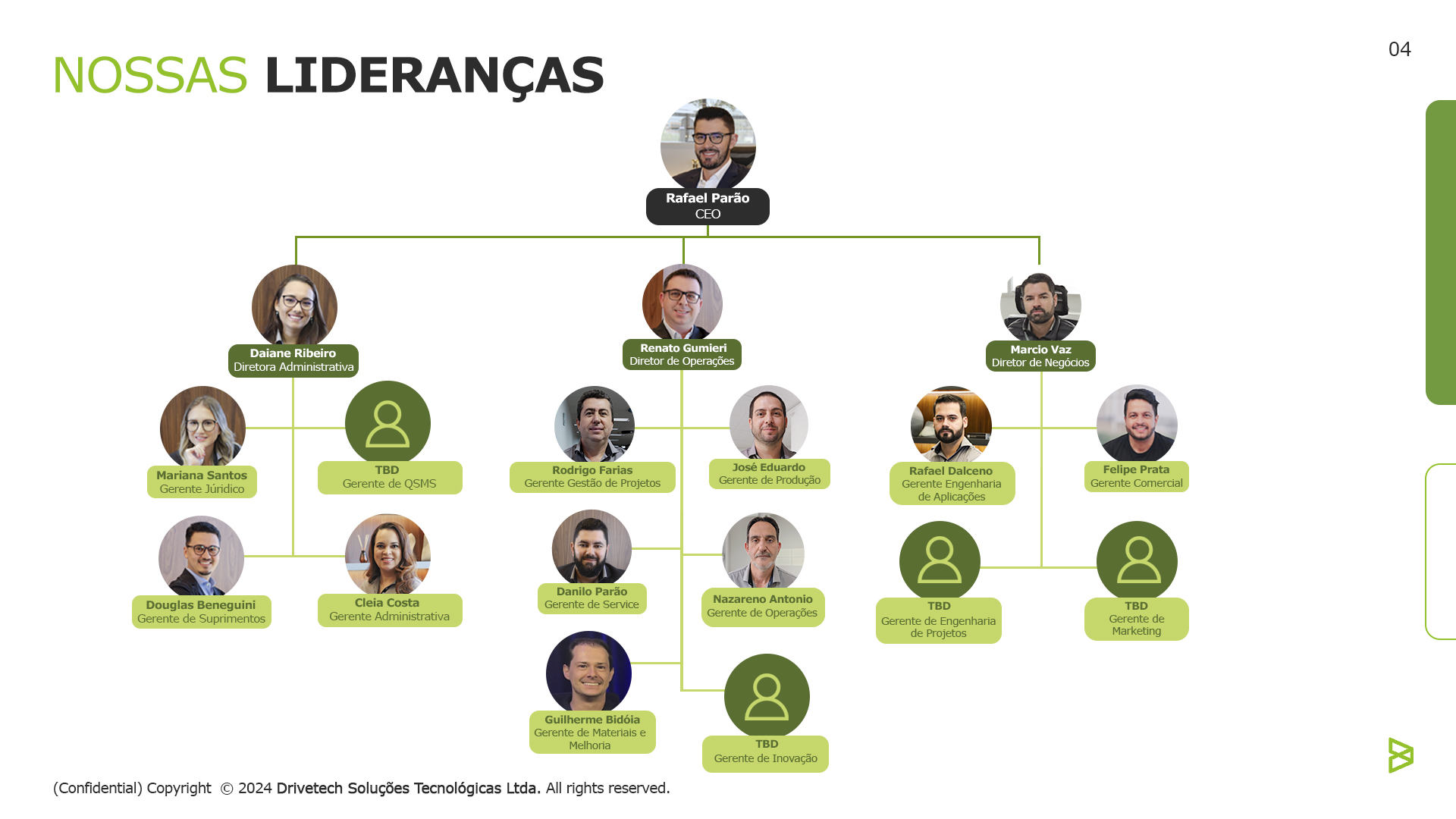 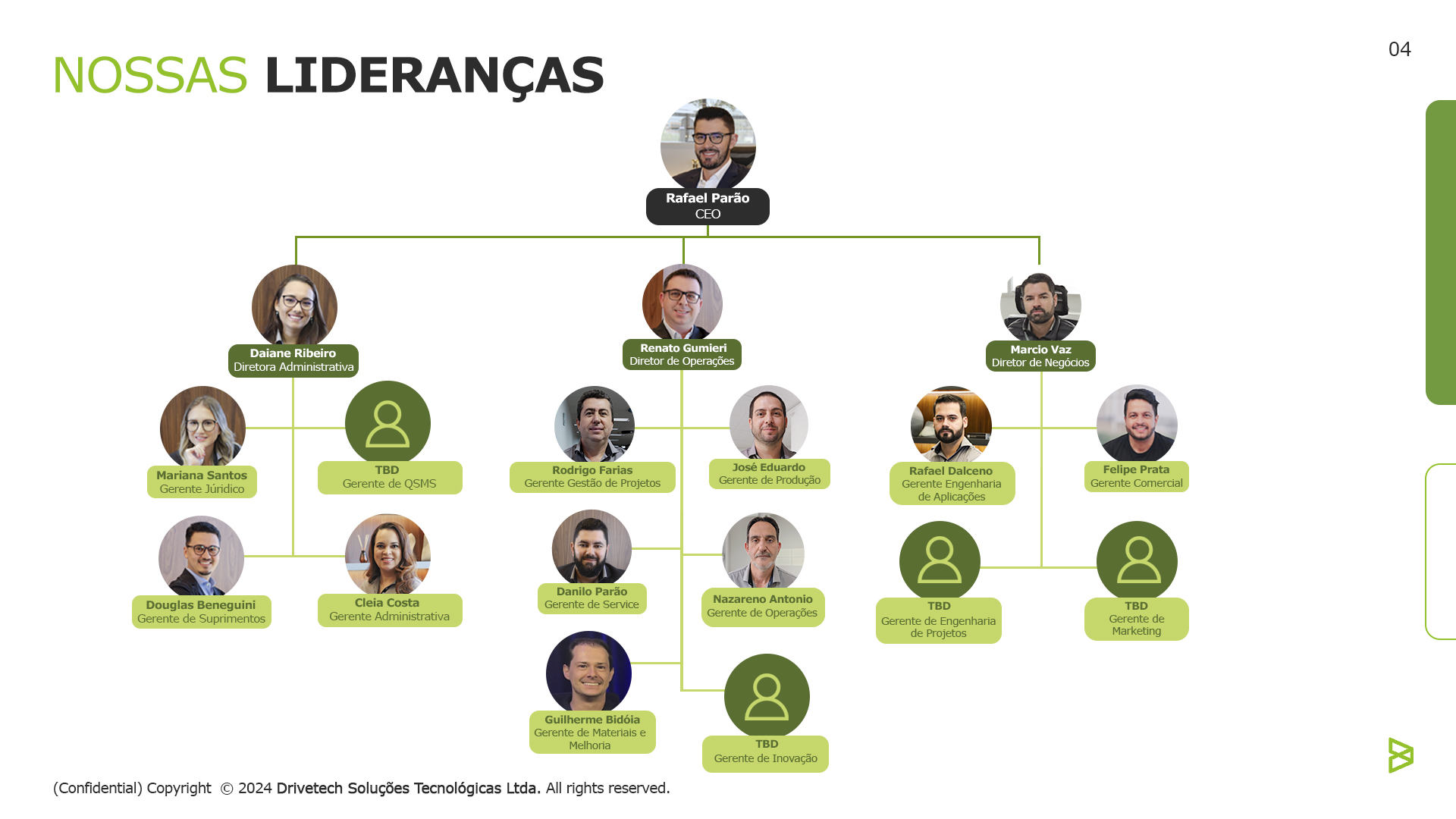 (Confidential) Copyright © 2025 Drivetech Soluções Tecnológicas Ltda. All rights reserved.
(Confidential) Copyright © 2025 Drivetech Soluções Tecnológicas Ltda. All rights reserved.
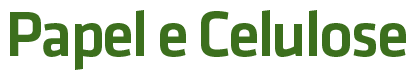 (Confidential) Copyright © 2025 Drivetech Soluções Tecnológicas Ltda. All rights reserved
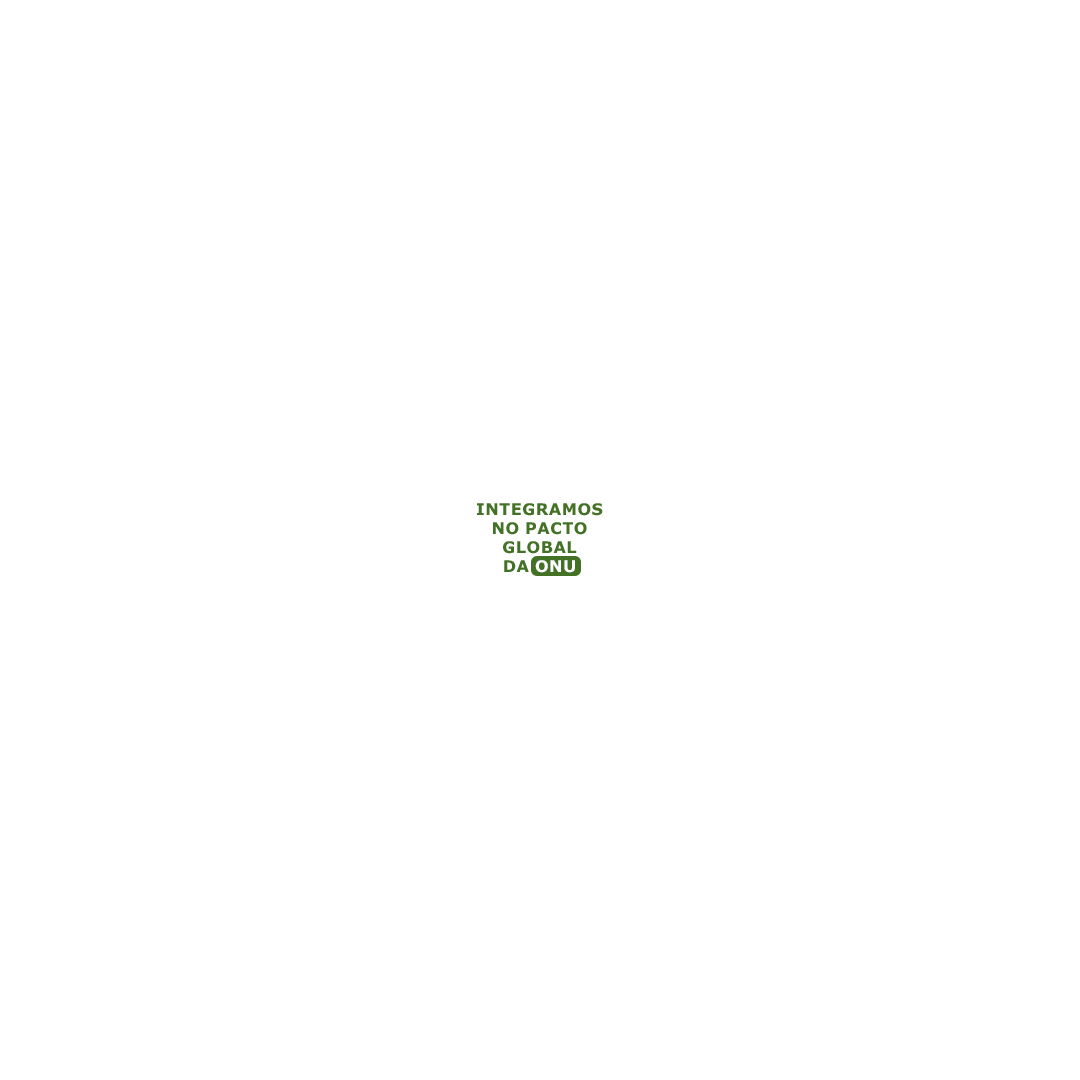 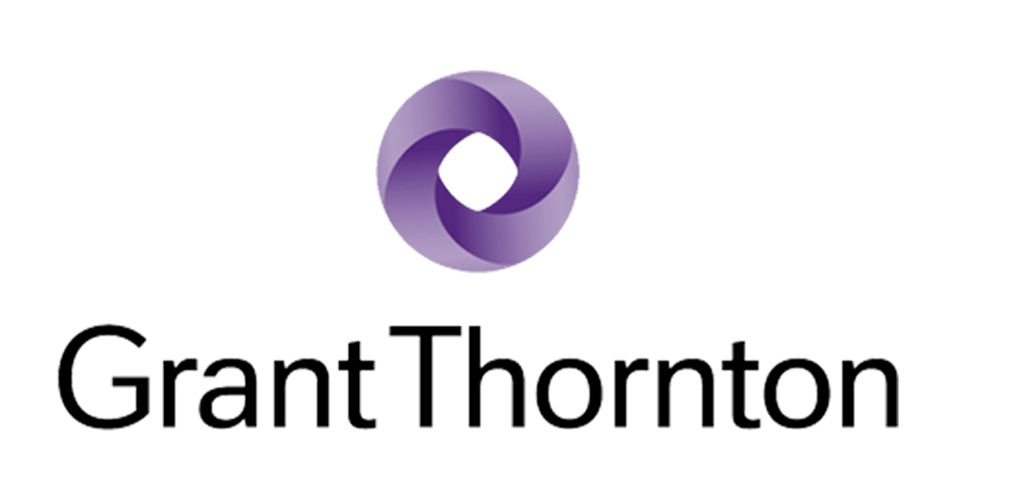 (Confidential) Copyright © 2025 Drivetech Soluções Tecnológicas Ltda. All rights reserved.
(Confidential) Copyright © 2025 Drivetech Soluções Tecnológicas Ltda. All rights reserved.
SOLUÇÕES EM ELETRIFICAÇÃO
ee
(Confidential) Copyright © 2025 Drivetech Soluções Tecnológicas Ltda. All rights reserved.
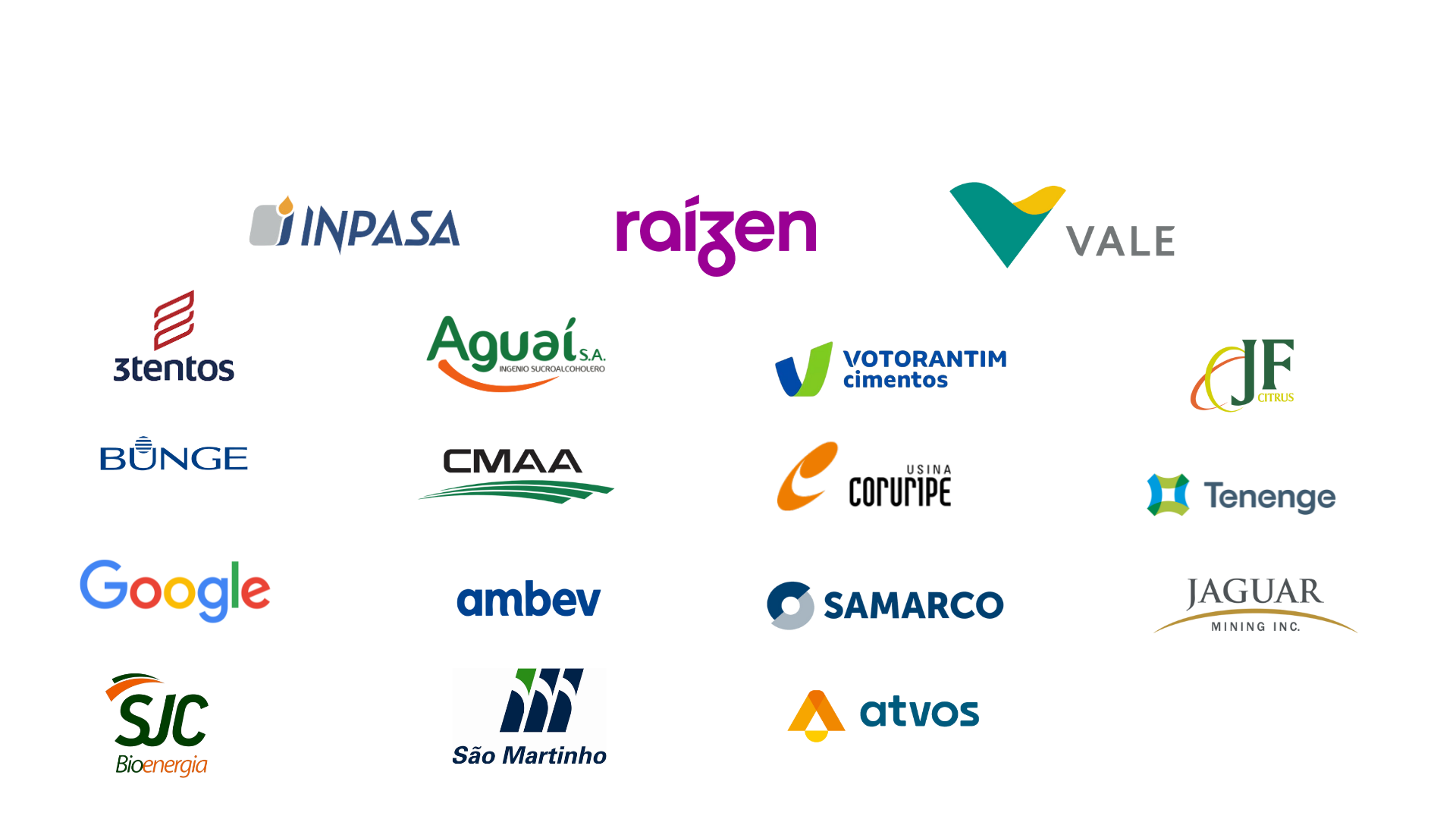 (Confidential) Copyright © 2025 Drivetech Soluções Tecnológicas Ltda. All rights reserved.
(Confidential) Copyright © 2025 Drivetech Soluções Tecnológicas Ltda. All rights reserved.
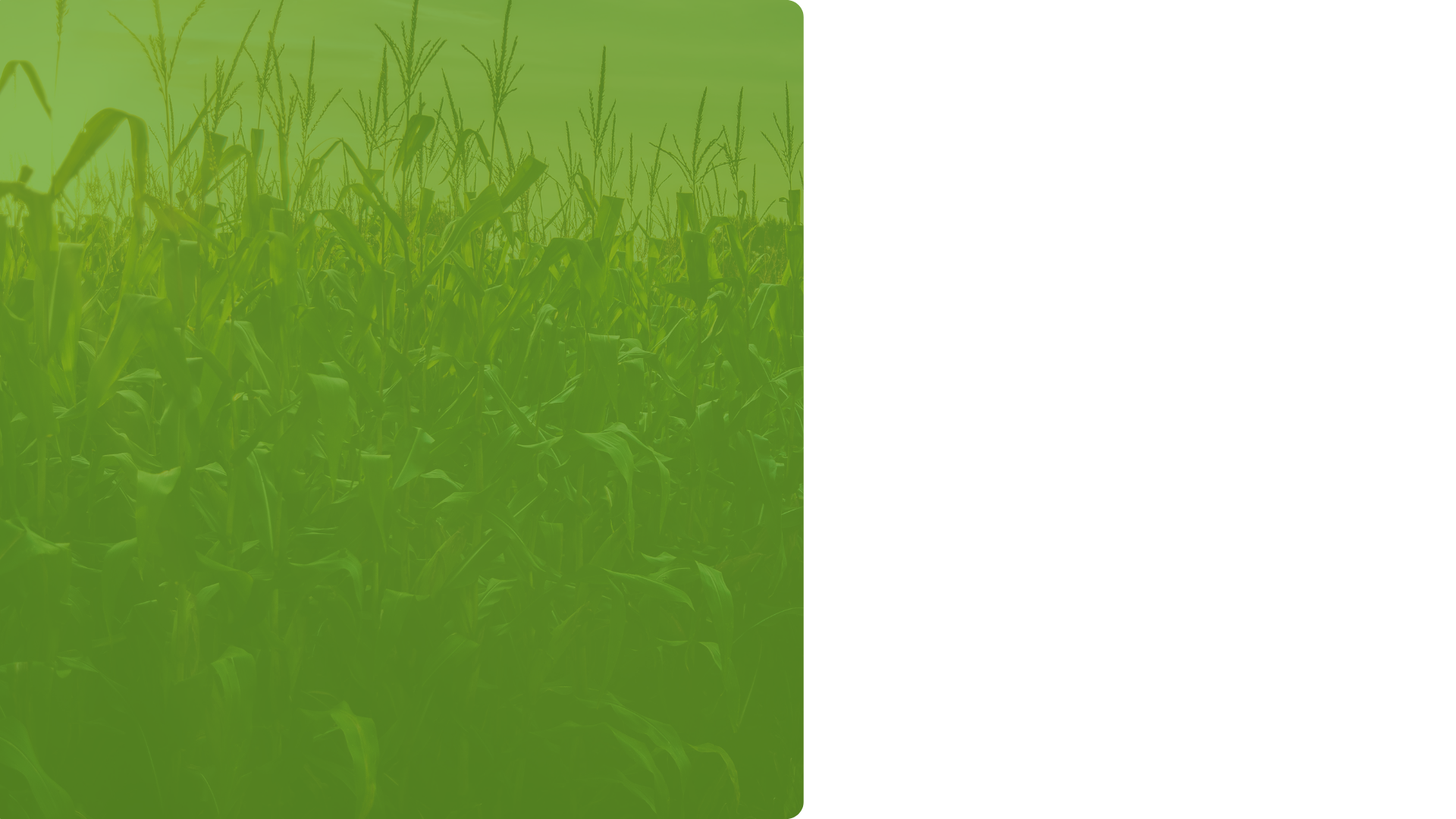 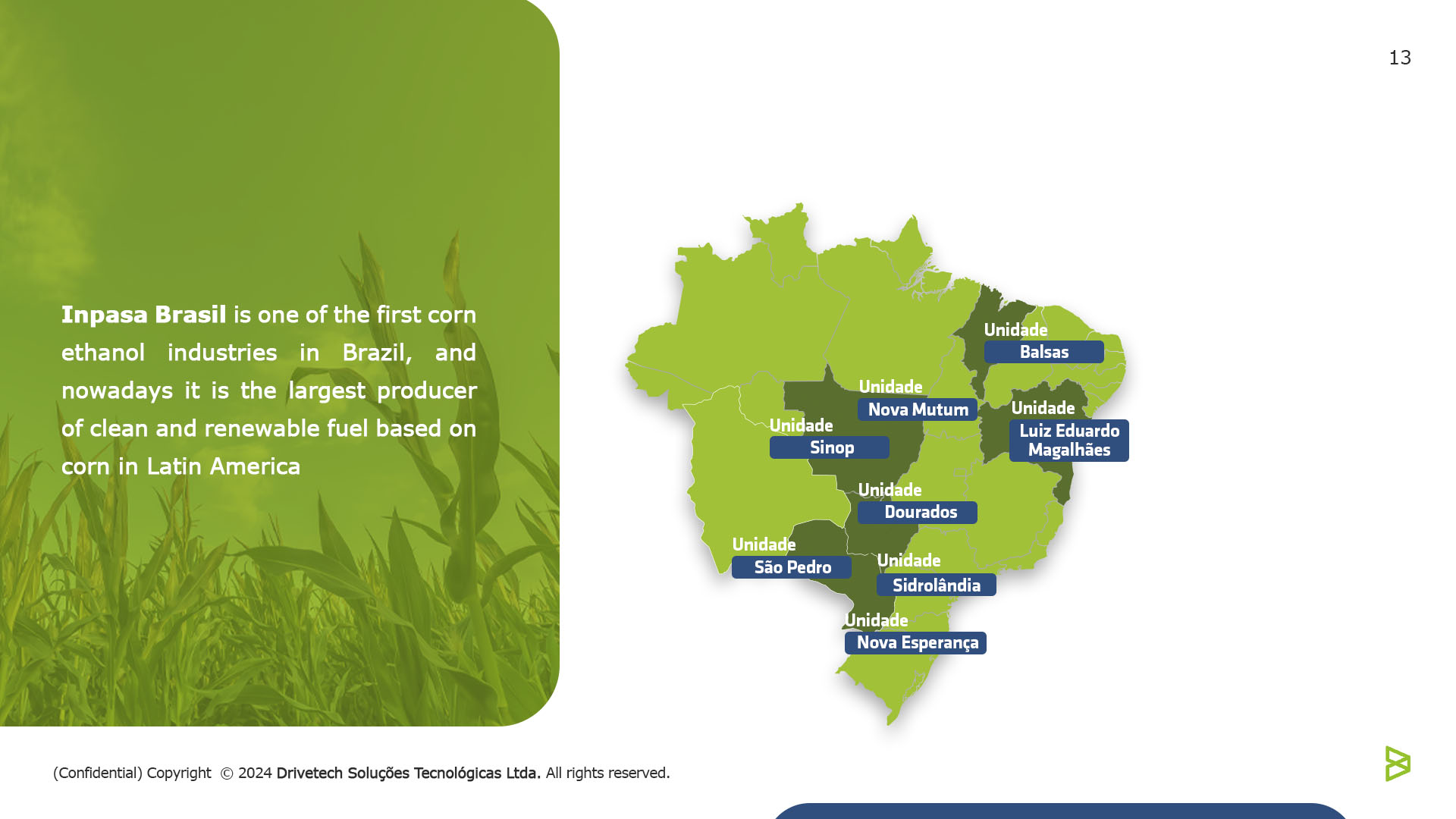 A Inpasa Brasil é uma das primeiras indústrias de Etanol de Milho do Brasil, sendo hoje a maior produtora de combustível limpo e renovável à base de milho da América Latina
San Pedro
Nueva Esperança
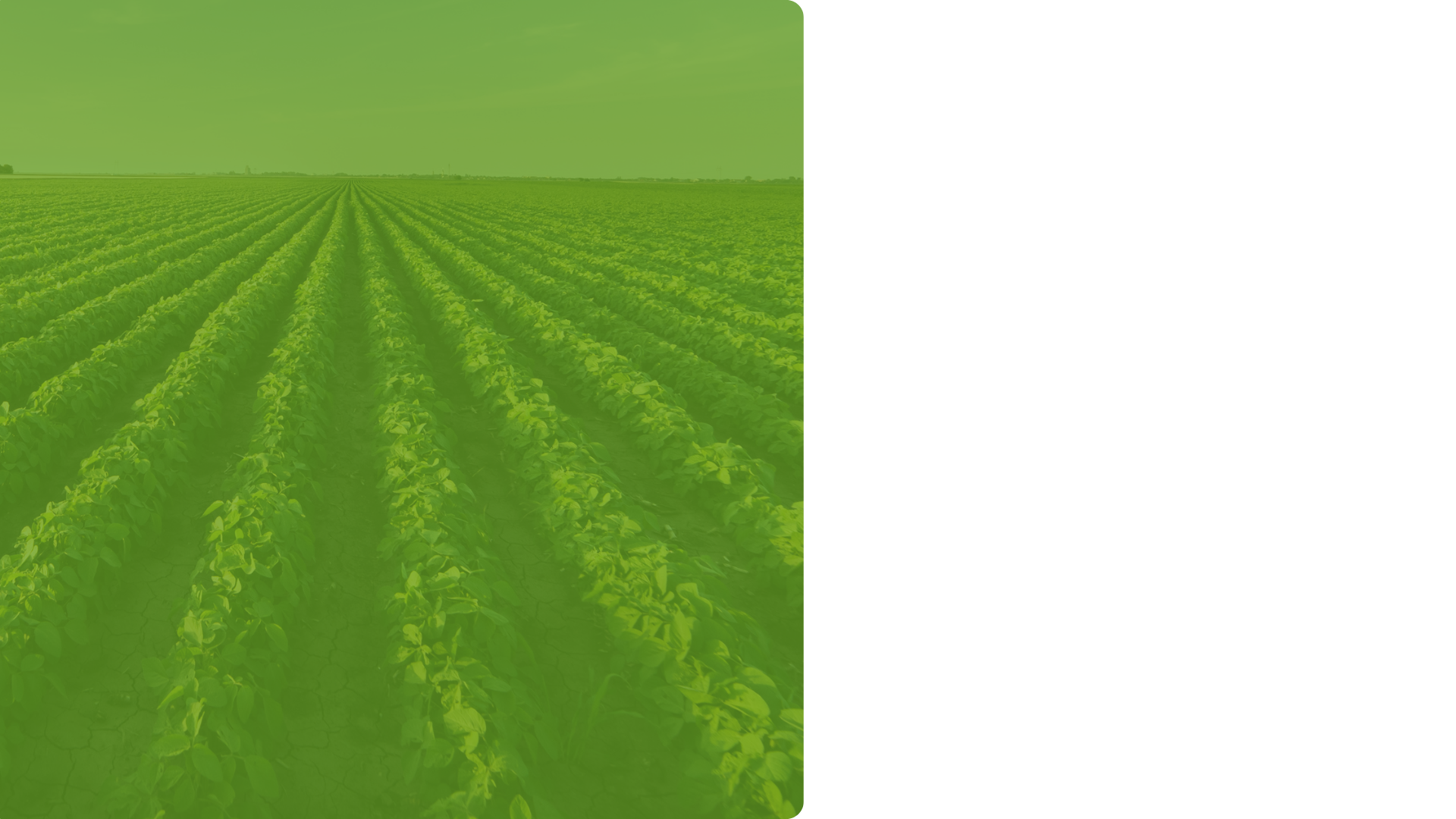 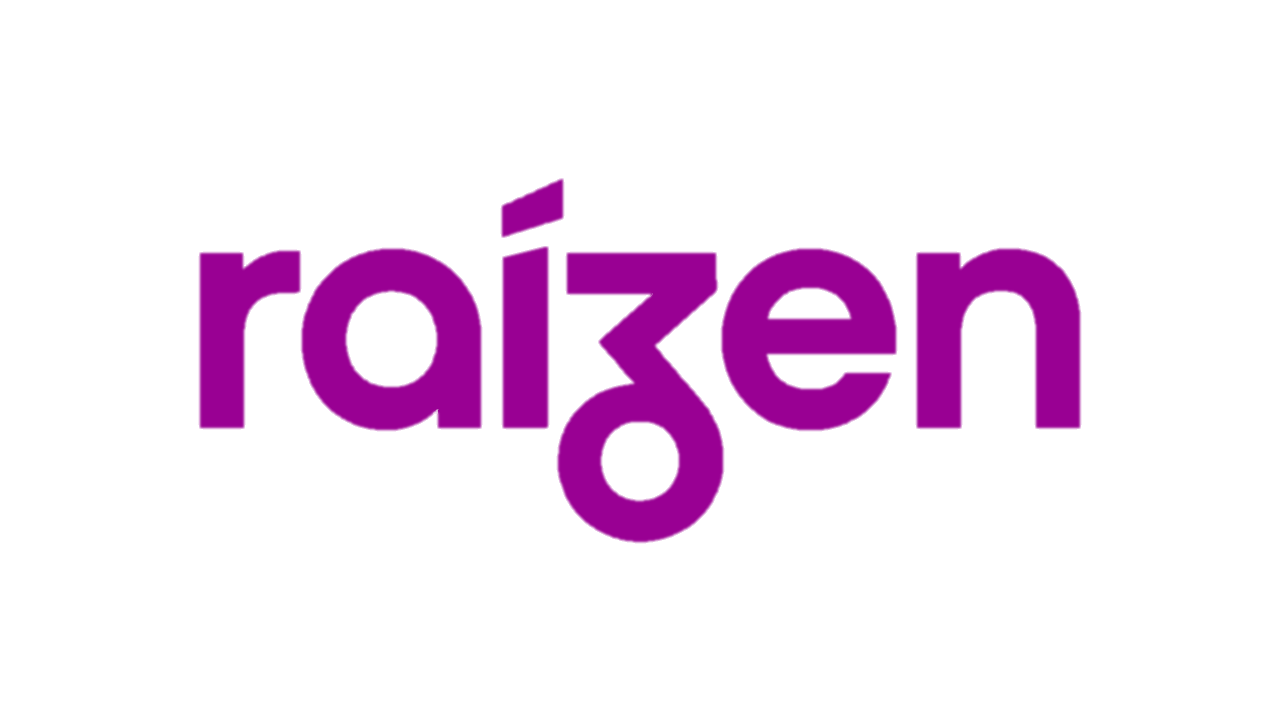 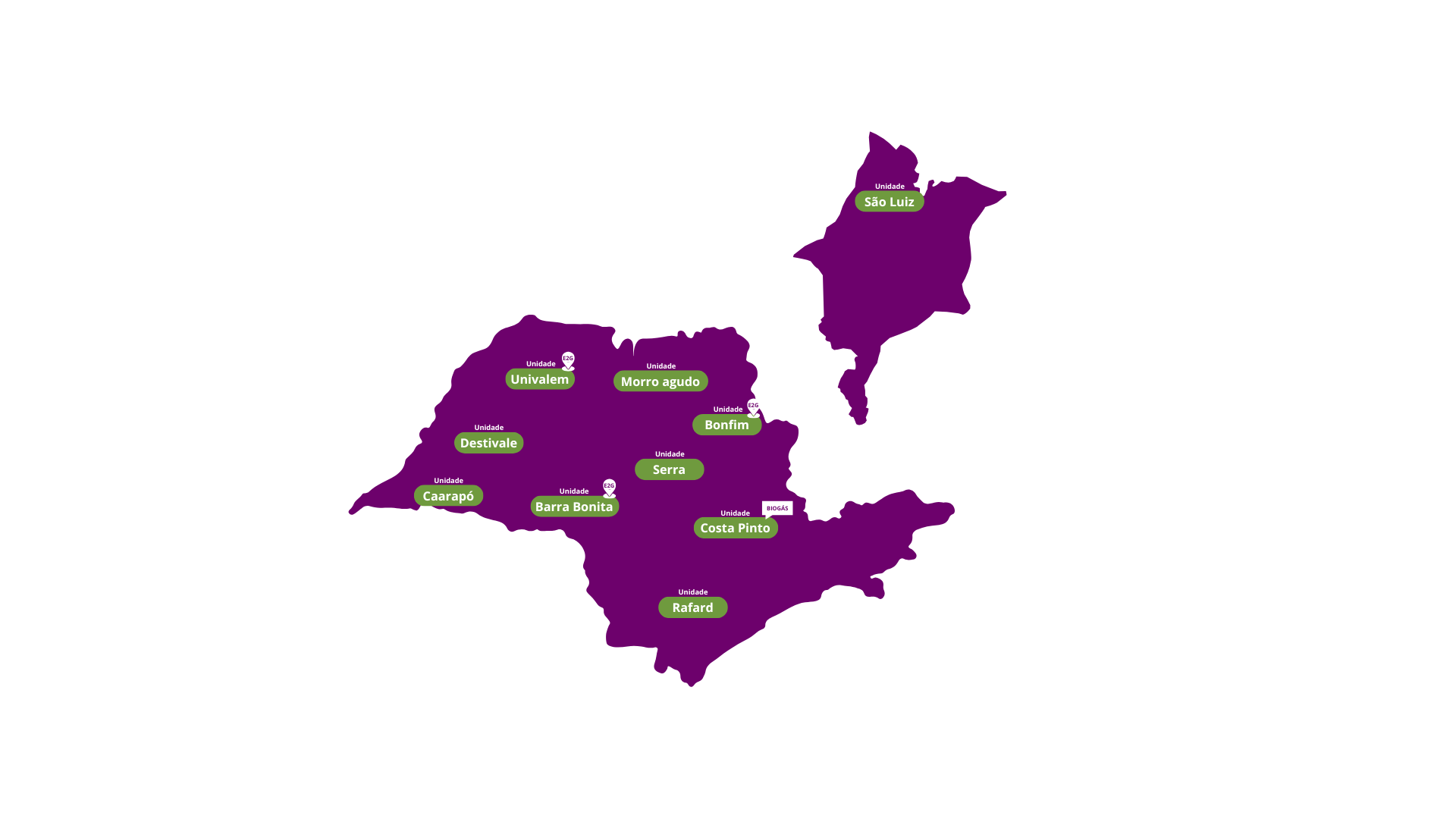 A Raízen é líder global em bioenergia, a empresa é uma das maiores produtoras de etanol de cana-de-açúcar e bioeletricidade.

Destaca-se também na produção de E2G (etanol de segunda geração), uma tecnologia inovadora que aproveita resíduos da cana para gerar mais etanol com maior eficiência e menor impacto ambiental.
A Drivetech fornece Painéis Elétricos de Média Tensão e Painéis Elétricos de Baixa Tensão para várias unidades do grupo.
Vale do Rosário
Participando diretamente do Projeto E2G de Etanol Segunda Geração
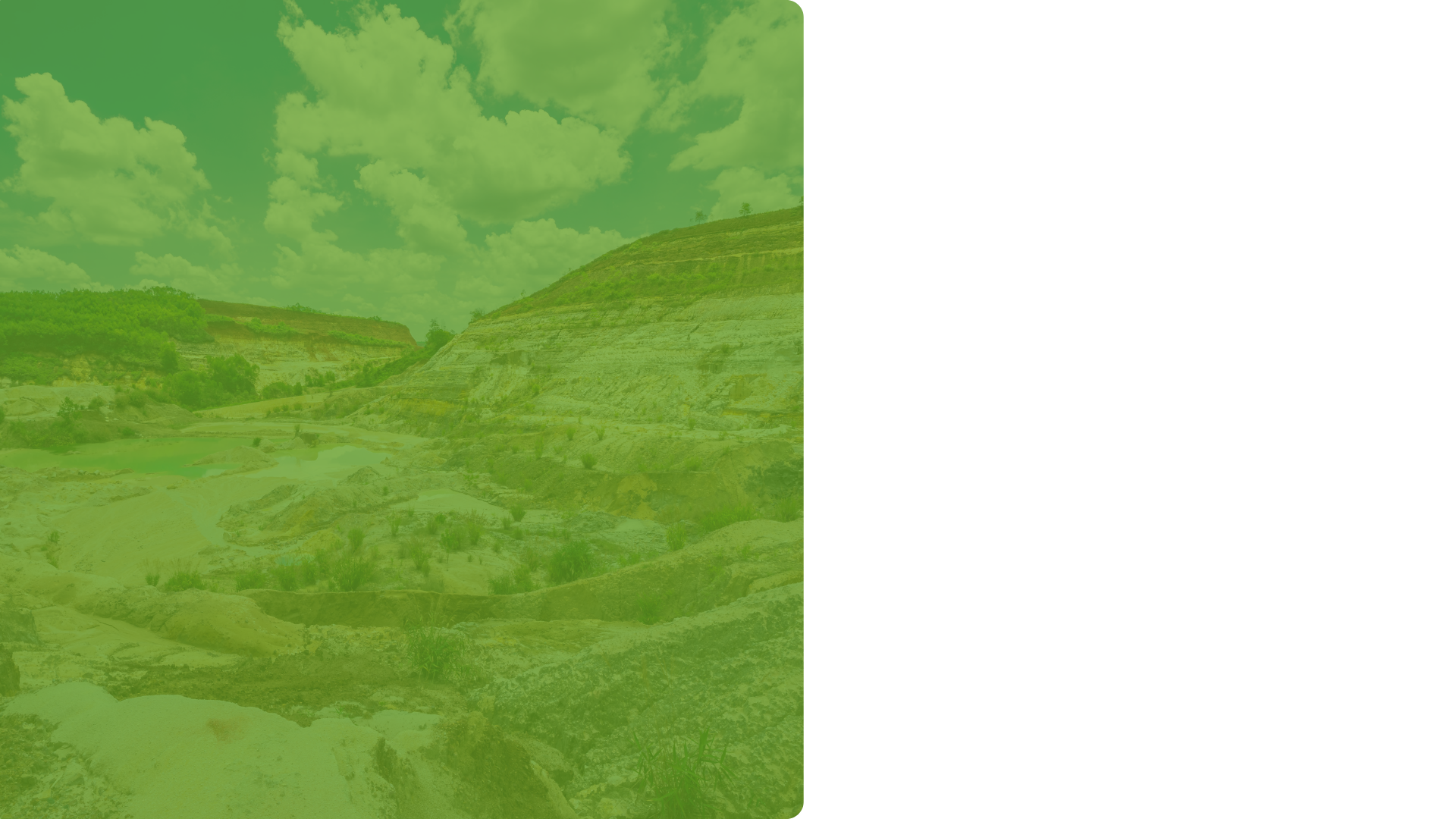 A Vale é uma empresa global, que pratica mineração sustentável nos países onde está presente.

Extraem e transportam minérios por meio de uma cadeia logística completa, que inclui ferrovias e portos.
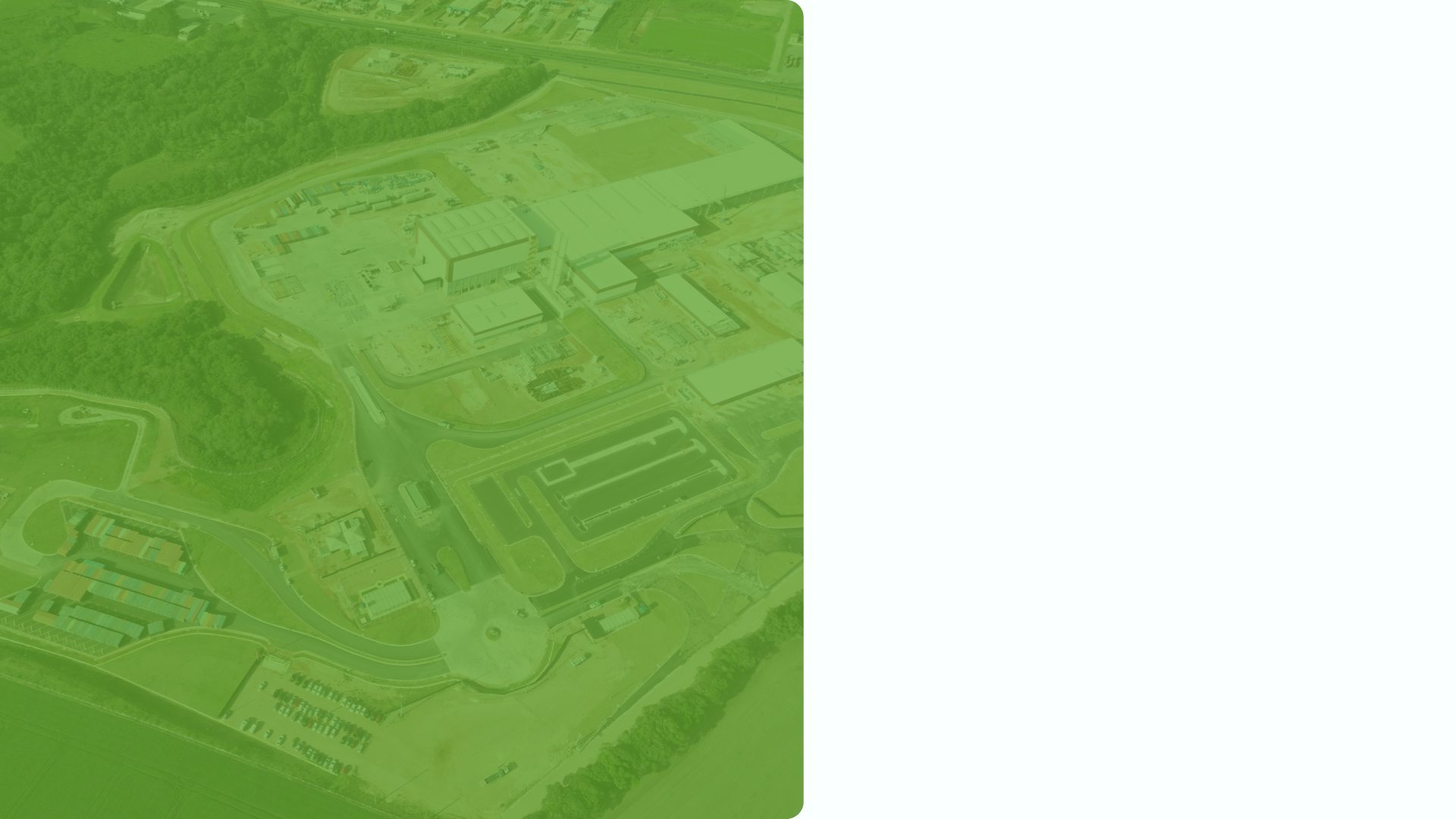 16
A Ambev é uma das maiores empresas de bebidas do mundo, com atrações em todo o Brasil e no continente, operando em 16 países das Américas.
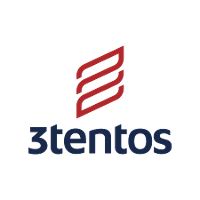 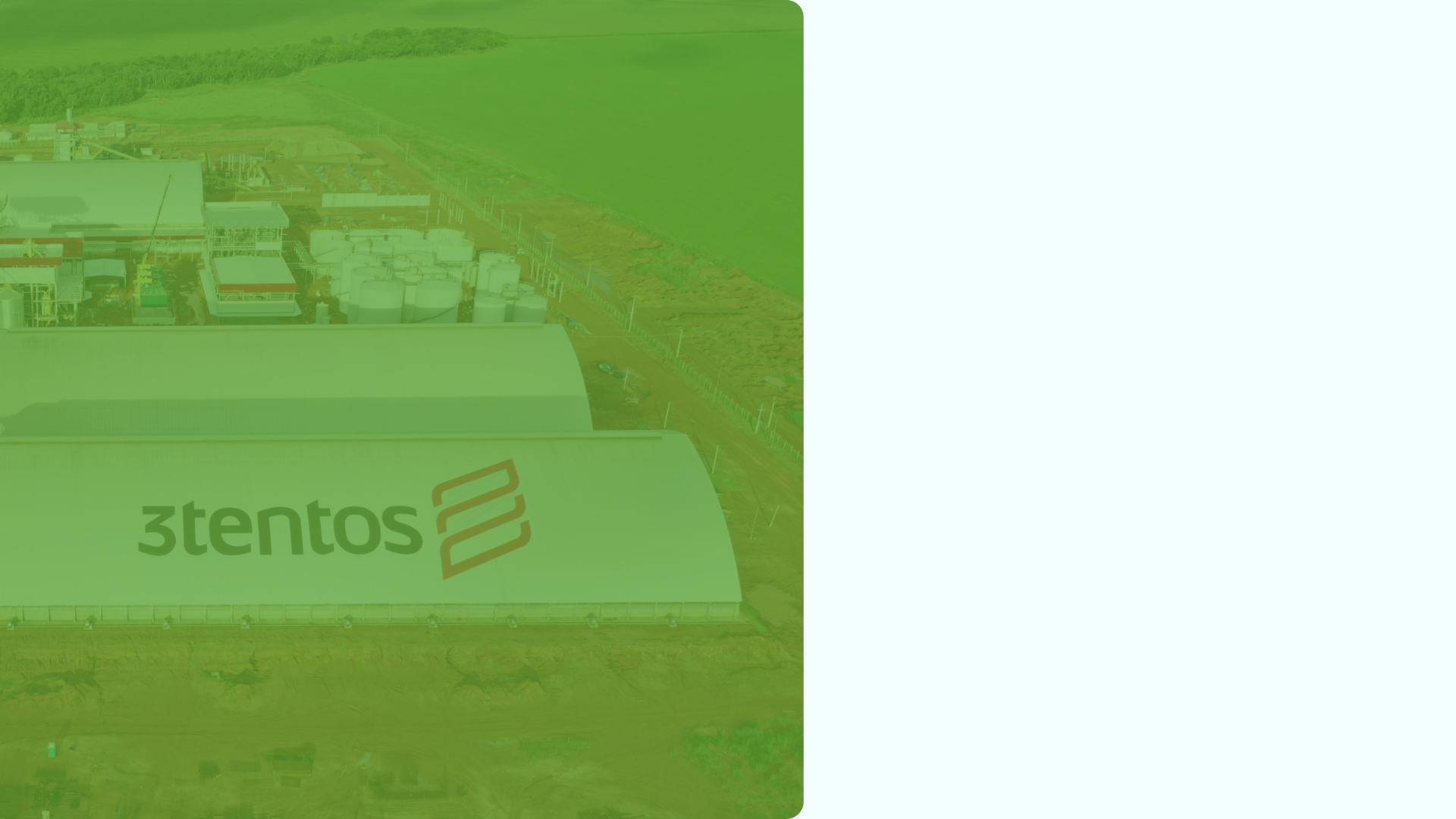 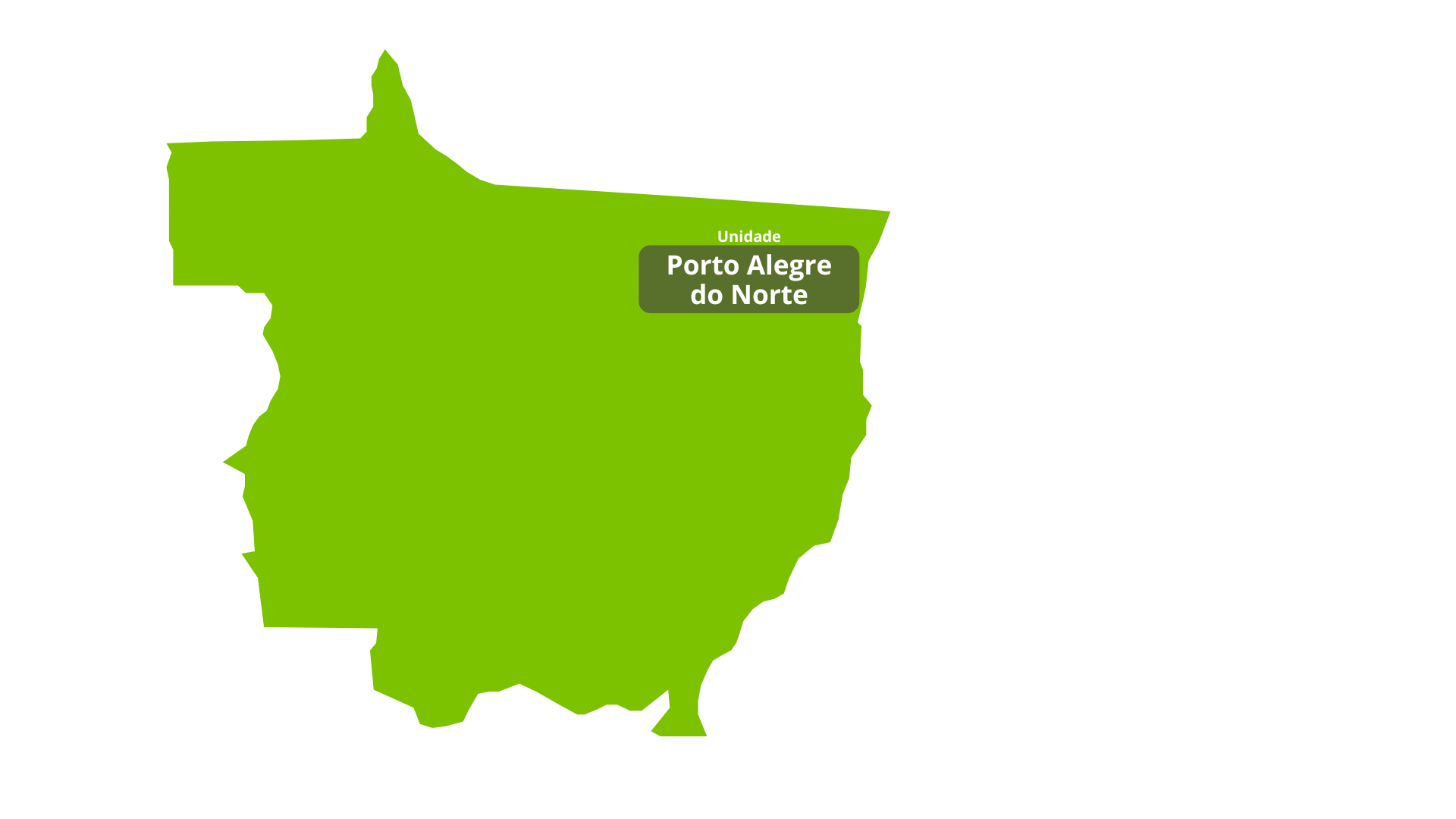 A Drivetech fornece Painéis Elétricos e Eletrocentro (E-House) para todas a nova planta da 3 Tentos em Alegre do Norte- MT.
A 3tentos é uma empresa brasileira que atua no setor do agronegócio, oferecendo soluções integradas para produtores rurais.

Com foco na sustentabilidade e inovação, a empresa trabalha com a comercialização de grãos, insumos agrícolas e produção de biodiesel.
17
(Confidential) Copyright © 2025 Drivetech Soluções Tecnológicas Ltda. All rights reserved.